Плещет тёплая вода в берега из чугуна.
Отгадайте, вспомните: что за море в комнате?
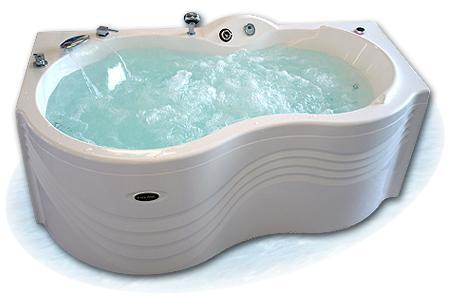 А что было! А что было! 
Мама речку в дом пустила.
Речка весело журчала, 
Мама в ней бельё стирала.
А потом, а потом 
Я купался под дождём.
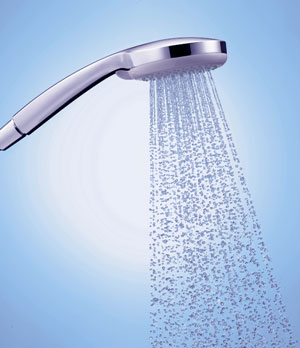 Если речка по трубе прибегает в дом к тебе
И хозяйничает в нём – как мы это назовём?
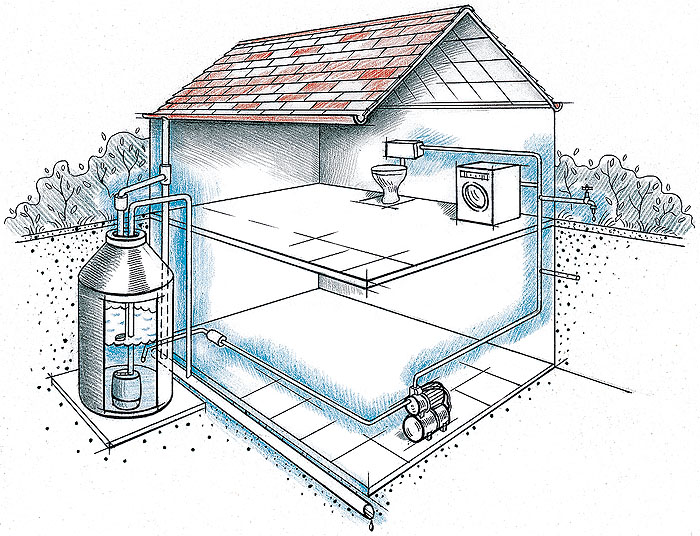 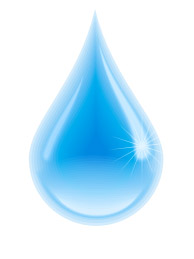 Откуда в наш дом приходит вода      и куда она уходит
Кто из вас, ребята, сегодня утром умывался? Значит, все открывали кран и видели, как из него течет вода. А кто из вас знает, откуда в наш дом приходит вода и куда она уходит?
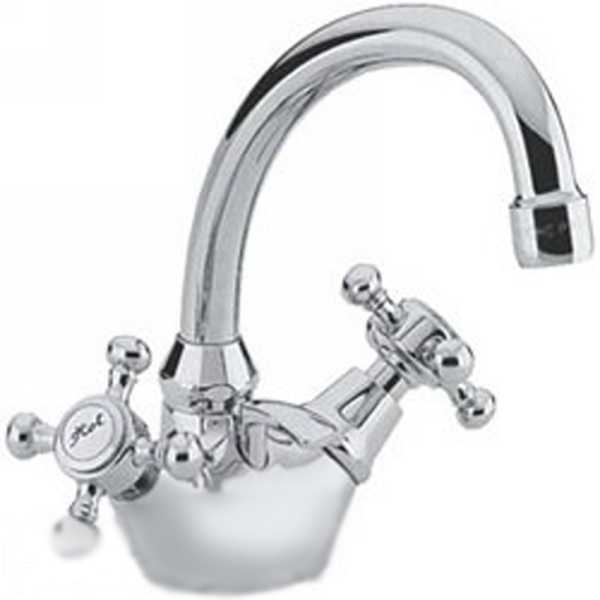 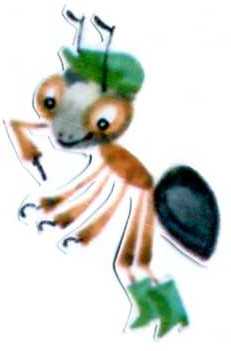 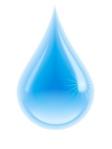 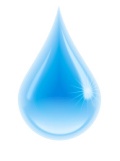 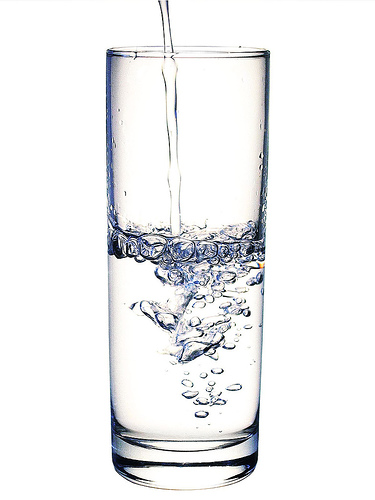 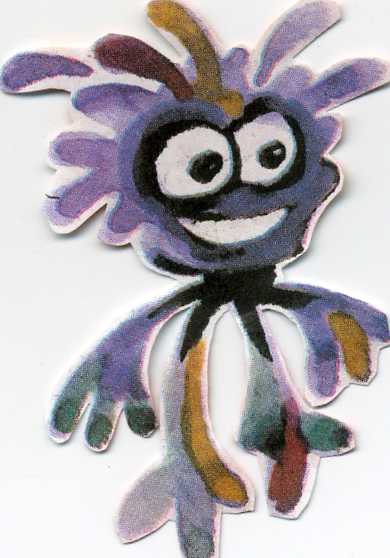 Давайте знакомиться.                    Я Злючка – Грязючка. Если я поселюсь в воде, людям её пить нельзя. Люблю, когда люди загрязняют воду!
В реке вода недостаточно чистая, пить ее нельзя, поэтому на станции очистки воды ее пропускают через толстый слой песка и другие очищающие устройства.
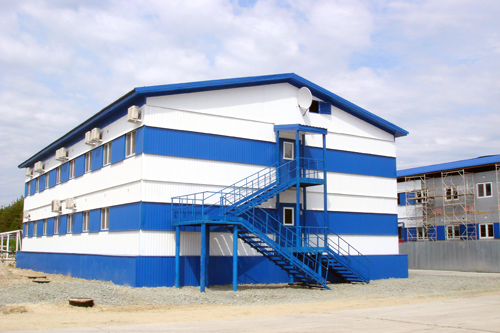 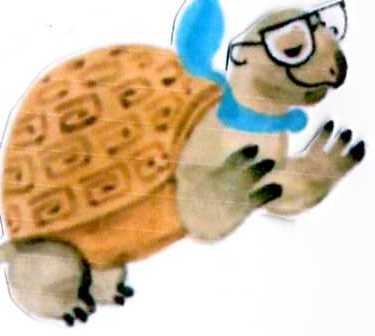 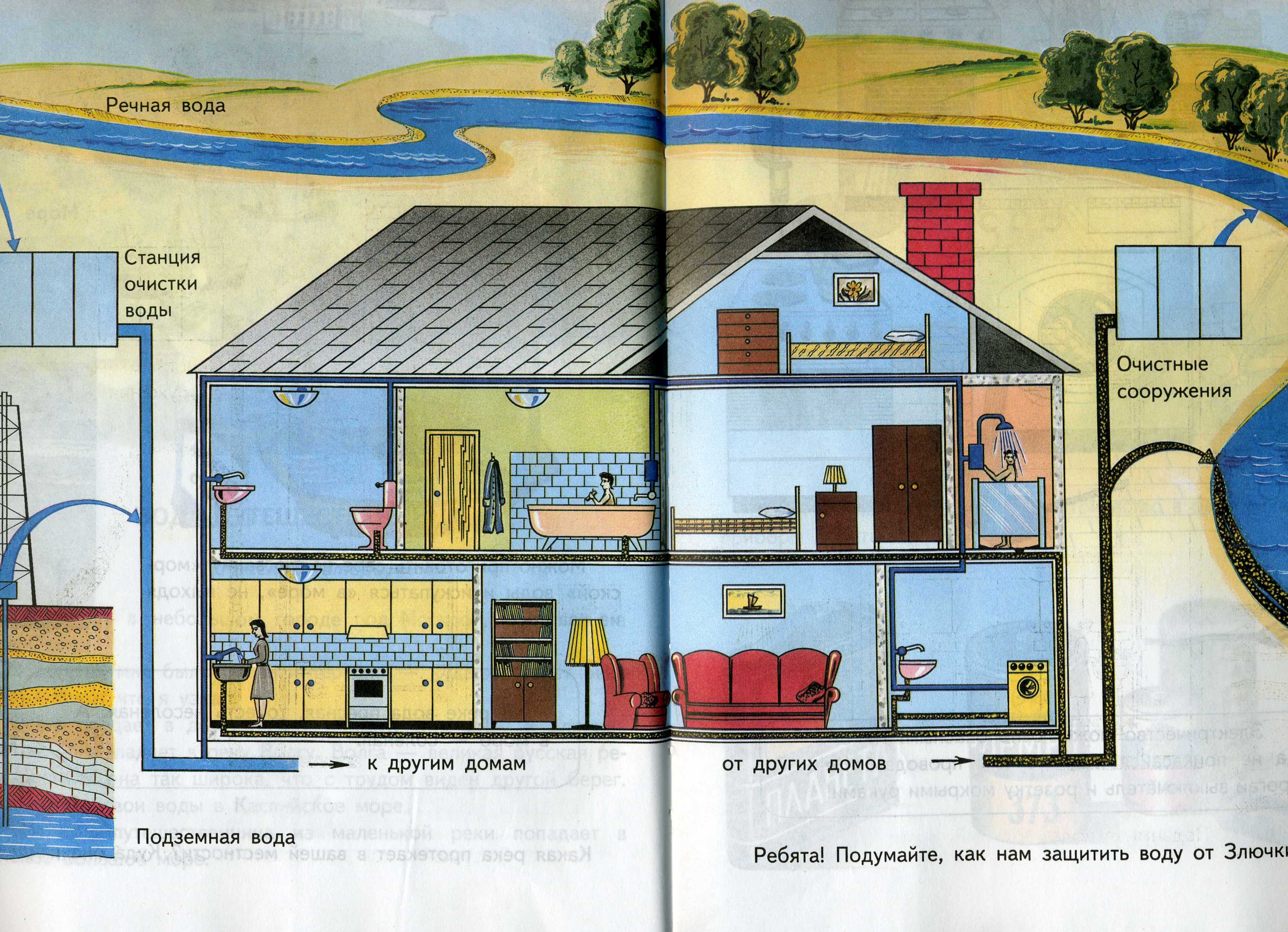 РЕЧНАЯ ВОДА
СТАНЦИЯ ОЧИСТКИ ВОДЫ
ОЧИСТНЫЕ СООРУЖЕНИЯ
К ДРУГИМ ДОМАМ
ОТ ДРУГИХ ДОМОВ
ПОДЗЕМНАЯ 
ВОДА
ПУТЬ ВОДЫ
ПРОВЕДЁМ ЭКСПЕРИМЕНТ
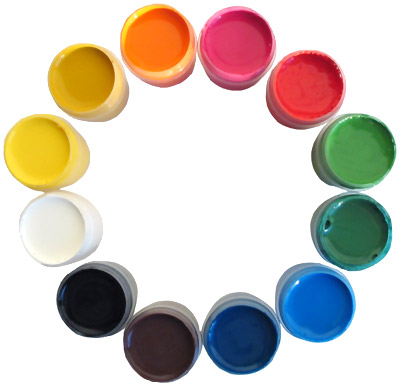 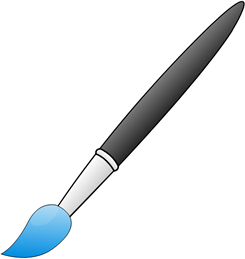 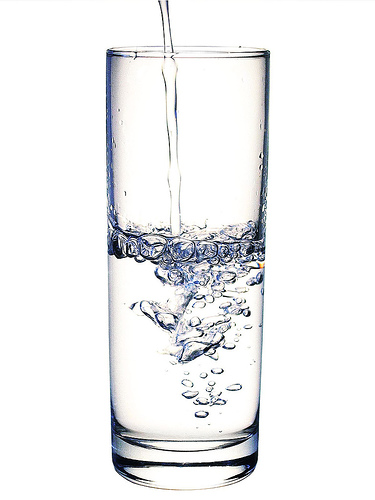 Окунём кисточку в краску,                   затем помоем кисточку в стакане с чистой водой. Какой станет кисточка? А что произойдёт с водой?
ПРОВЕДЁМ ЭКСПЕРИМЕНТ
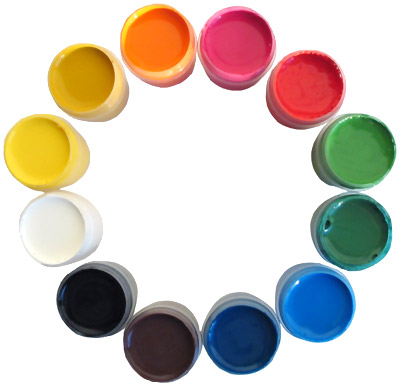 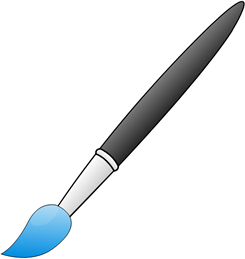 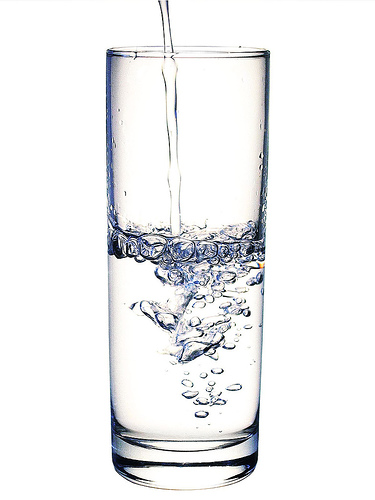 Кисточка стала чистой.                            А вода – грязной, мутной.
Скажите-ка мне, ребята, что произойдет с чистой водой в раковине, ванне, стиральной машине и других местах, где она оказалась. Куда же уходит грязная вода?
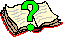 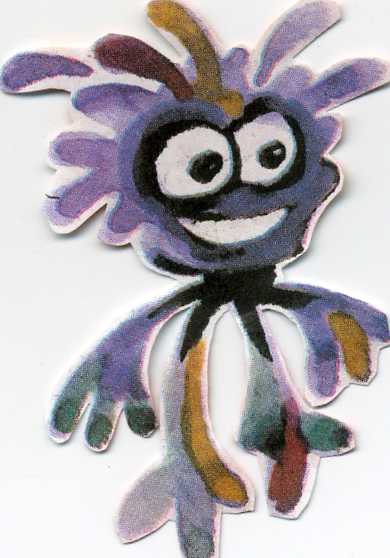 Какой путь выбрать – в реку или в очистные сооружения? Если грязная вода попадет в реку, что произойдет? Хорошо ли будет от этого обитателям реки? Кто обрадуется загрязнению реки? Можем ли мы помешать Злючке - Грязючке попасть в чистую реку?
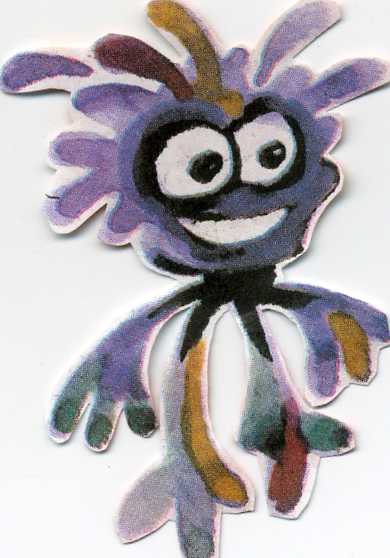 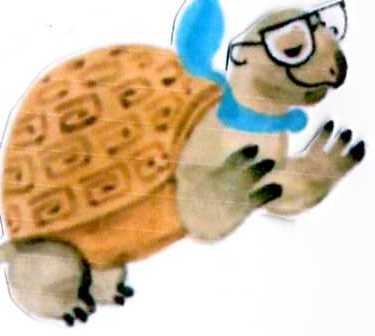 ФИЛЬТР
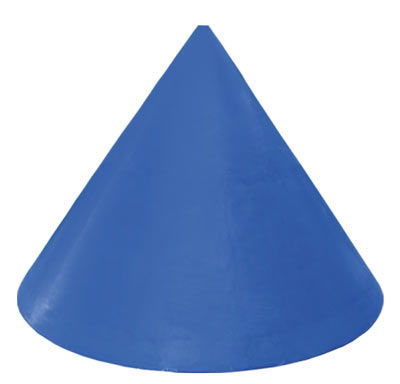 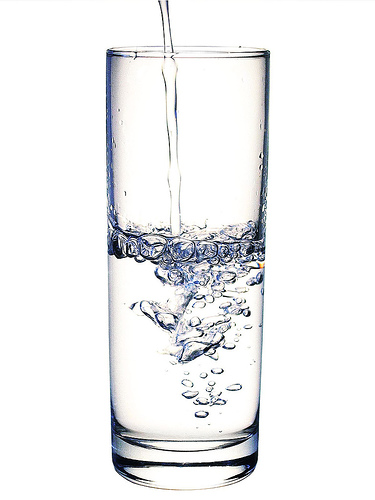 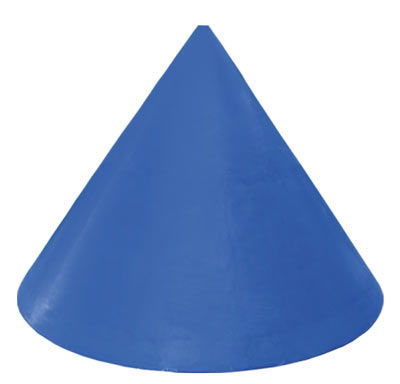 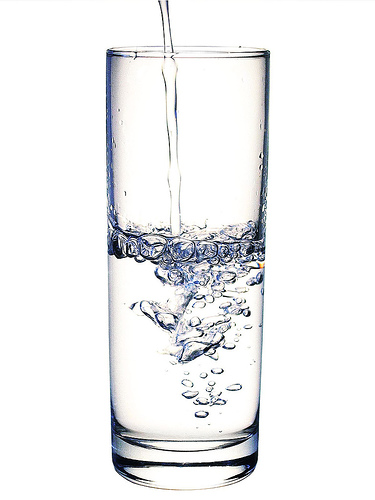 Какая вода была в стакане? Какой она стала? Удалось ли поймать Злючку - Грязючку? Где она осталась? Значит, грязную воду можно очистить. Это и происходит на очистных сооружениях.
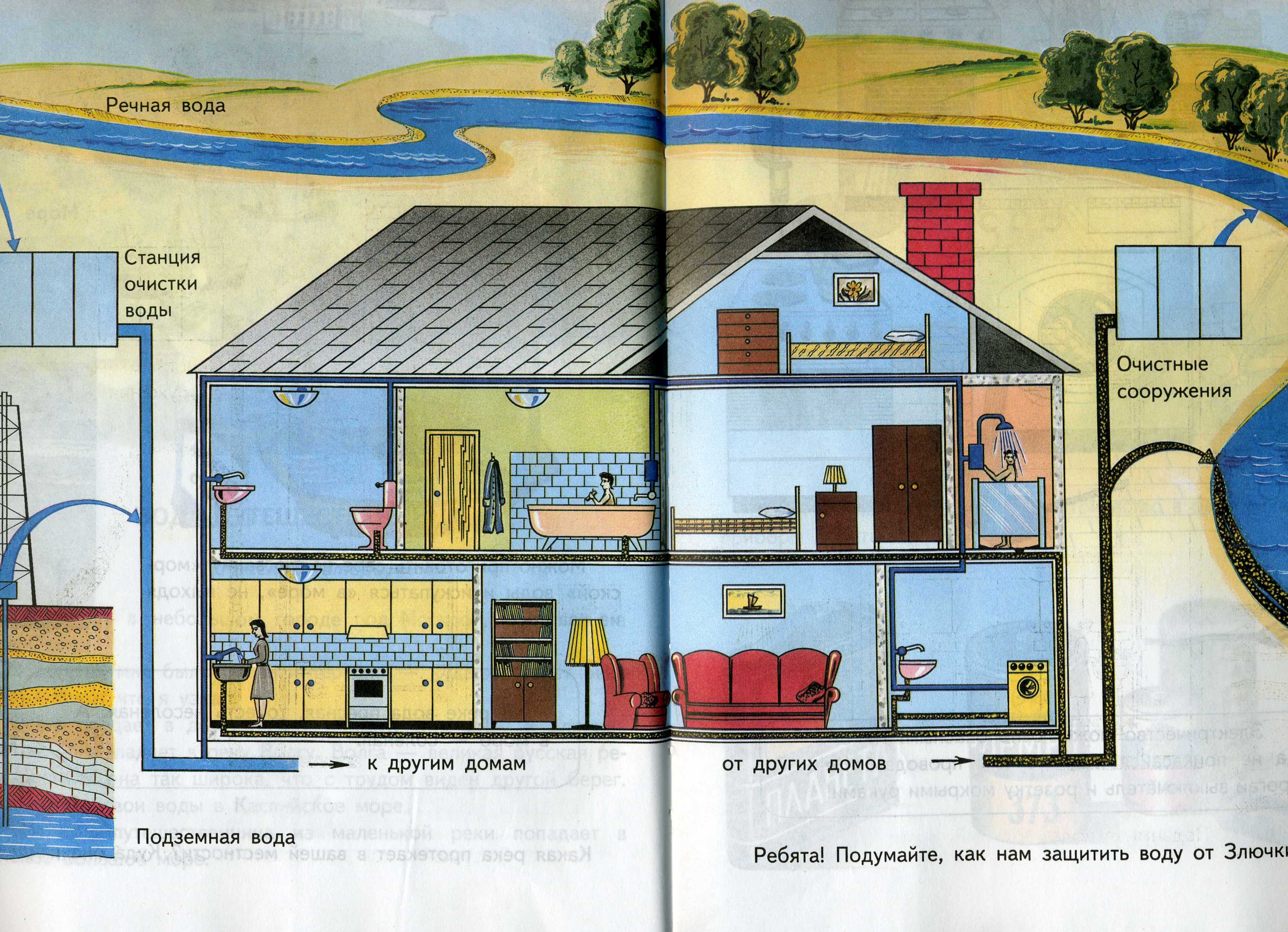 РЕЧНАЯ ВОДА
СТАНЦИЯ ОЧИСТКИ ВОДЫ
ОЧИСТНЫЕ СООРУЖЕНИЯ
К ДРУГИМ ДОМАМ
ОТ ДРУГИХ ДОМОВ
ПОДЗЕМНАЯ 
ВОДА
ПУТЬ ВОДЫ
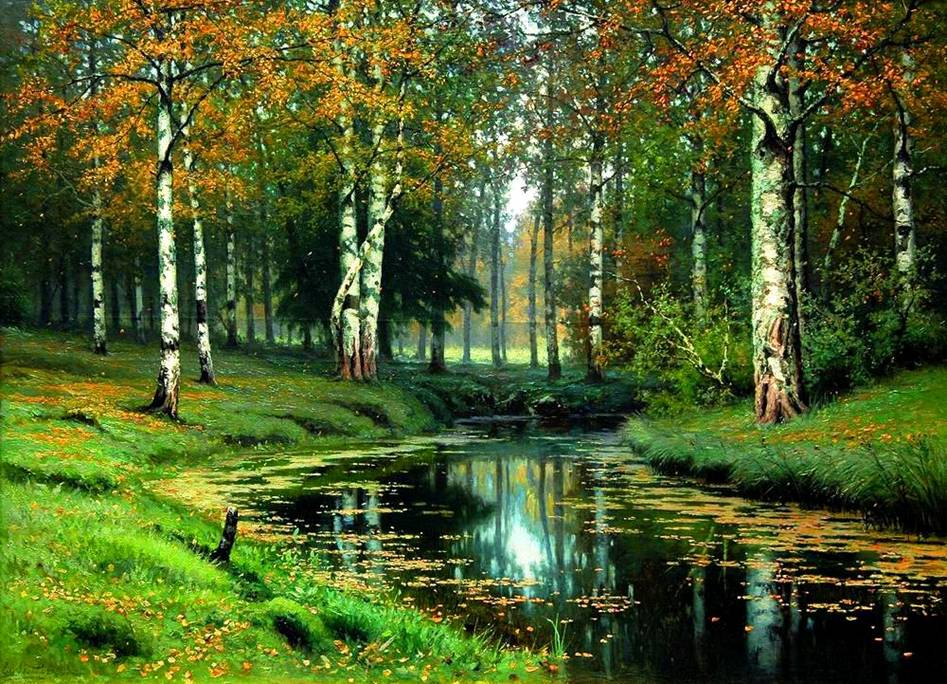 Откуда в наш дом приходит вода и куда она уходит?
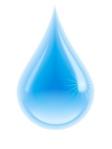 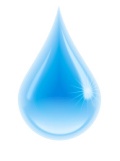 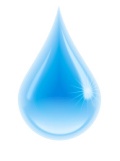 Сегодня на уроке я узнал …
Я научился …
Мне понравилось …
Я хотел бы …
Новые знания мне пригодятся …
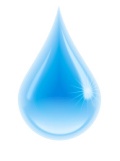 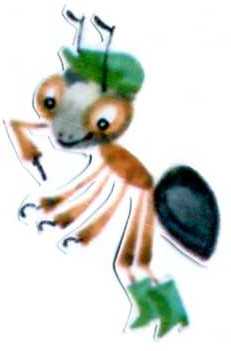 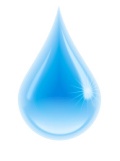 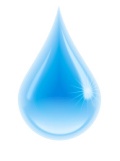 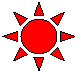 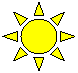 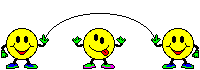 Ссылки:
Что такое? Кто такой? В 3 т. – М.: Педагогика-Пресс, 1993.
М.М.Поташник , М.В.Левит « Как подготовить и провести открытый урок (современная технология)». Методическое пособие. – М.: Педагогическое общество России, 2004. – 112 с.
Т.И. Тарабарина, Е.И. Соколова. «И учеба, и игра: природоведение» Ярославль: «Академия развития» 1997.